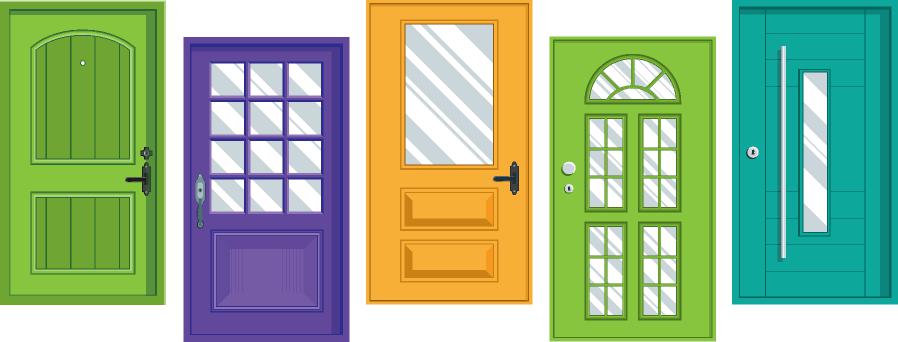 Coordinated Entry Committee
New and Continuing Teams Report
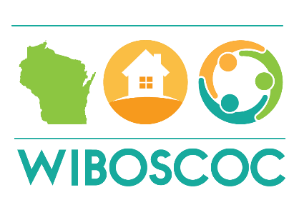 Coordinated Entry Committee
Committee currently consists of 36 members
Currently we have 6 teams
We are removing one team (Grievance) and adding 4 new (Veterans, OSOC, Prevention and Outreach)
Purpose of this presentation is to discuss the focus of each team and to recruit a few more members onto the CE Committee
I will be sending an email regarding teams
If current members do not belong to a team, you need to choose one.  If you want to switch teams you may certainly do so.
If you do not choose a team by the deadline in the email, I will choose one for you
Within the teams is where the work is done; the full committee will be used for decision-making
CoC’s currently not participating on the CE Committee:
Indianhead
Northwest
NWISH
Southwest
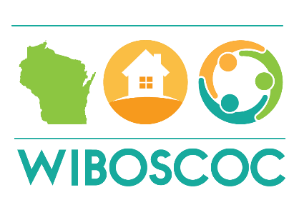 Implementation Team
The Implementation Team has been used to implement the Coordinated Entry System.
They have conducted reviews of local systems and given guidance and technical assistance when necessary
The Implementation Team will continue to address system needs until the CoC Coordinated Entry System Specialist is on board
For example, they will assist with the new Prevention rollout making sure the process is understood and being utilized
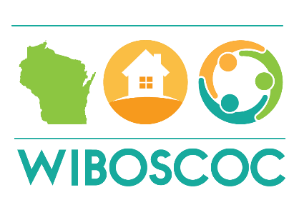 Marketing Team
The Marketing team will concentrate on specific marketing strategies for Coordinated Entry
There are a few marketing pieces already developed in a branded 	concept
They will expand on the existing marketing tools, making certain they are accessible per HUD guidelines
They will develop any new marketing tools to aid in the general advertisement of coordinated entry systems
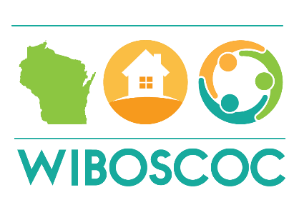 Youth Team
Concentrates on any and all issues for connecting youth to the coordinated entry systems across the BOS
Works in collaboration with the Youth Advisory Board
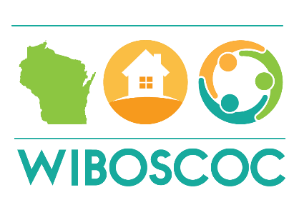 Domestic Violence Team
Activates when there is a DV or PIIP (Person In Need of Protection) concern with any aspect of the system
The Domestic Violence team will also work on educating non-participating DV agencies about the benefits of Coordinated Entry with the goal of increasing DV agency participation throughout the State
Researches possible outcomes for any concerns and presents information to the Full Committee
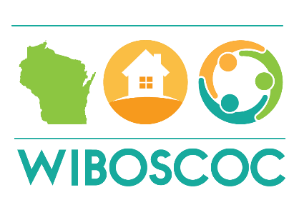 Evaluation Team
Focus of this team is evaluation of the Coordinated Entry system
There are two components of evaluation; Stakeholder and HMIS
Stakeholder evaluations will consist of survey’s and interviews of various populations:
Agencies
Coordinated Entry Leads
Non-HMIS List Holders
Persons participating in CE
The focus of the evaluations will be quality and effectiveness
ICA staff will conduct the HMIS evaluations and communicate with local coalitions
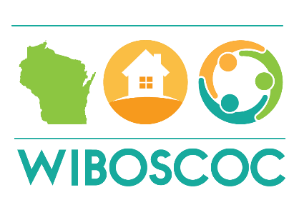 Veterans Team
The Veterans Team will focus on Coordinated Entry inclusion of all Veteran programming in the State
Works in collaboration with the Veterans Advisory Board
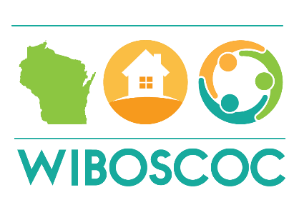 Other Systems of Care
The focus of the OSOC Team is engagement of other systems of care into local coordinated entry systems
This team will develop strategies and materials to assist local coalitions with recruiting other systems of cares to participate in the CE system
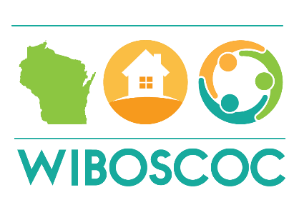 Prevention
The Prevention Team will look at this new aspect to Coordinated Entry and ensure the implementation and ongoing process is appropriate to HUD standards
The team will also provide feedback on the process and assessment tool
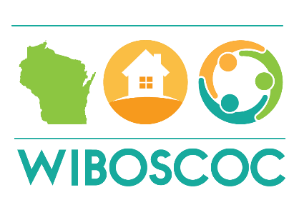 Outreach
The Outreach team will concentrate its efforts on further developing outreach services, as it pertains to Coordinated Entry, in the local coalitions
HUD has a definition for outreach in Coordinated Entry so the team will look at how outreach can be developed or better maintained in local areas
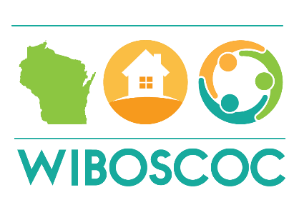 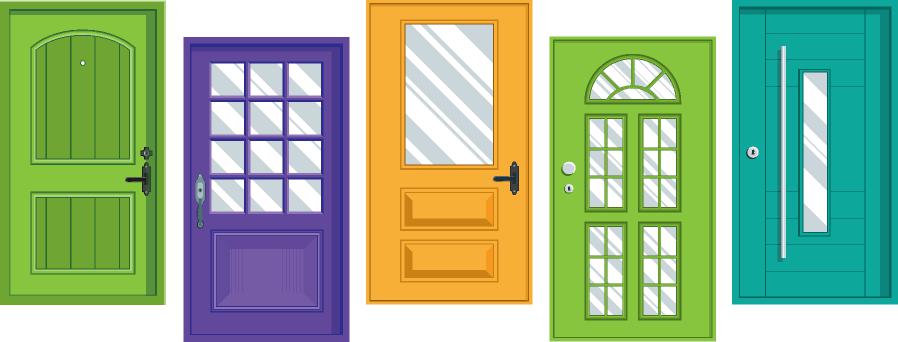 QUESTIONS?
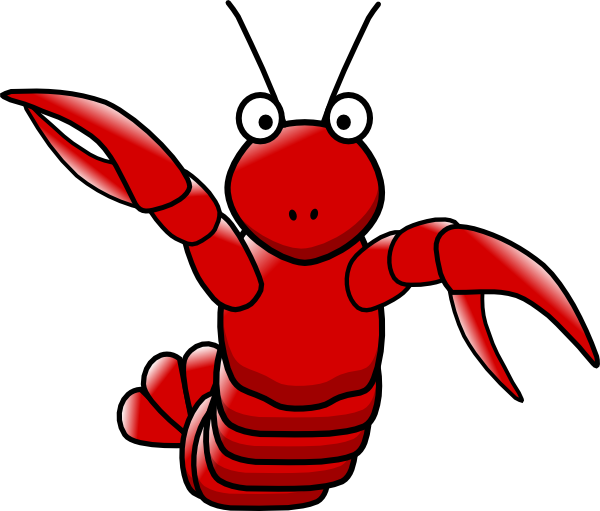